Using Artificial Intelligence in the field of Diagnostics
Neeyanth  Kopparapu

Cofounder, GirlsComputingLeague
Sophomore, Thomas Jefferson High School

@neeyanth		@GirlsComputingLeague
2
2,500,000,000
Gigabytes of data produced daily
[Speaker Notes: Say the Statistic, then say “5 years ago our current state of technology could not keep up… this is really where artificial intelligence began to rise”]
3
80%
Percent of World’s Population in low-income communities.
[Speaker Notes: Stay statistic… “More specifically, AI has started to rise in the field of medicine and healthcare because there are many people that can’t access the expensive healthcare systems in many countries today”]
4
AI IN DIAGNOSTICS
Large amount of data perfect for AI
Room for improvement
Millions of lives affected by improvements in this field
[Speaker Notes: “AI has a lot of potential in diagnostics since the modern data revolution… each medical device from MRI scanners to Glucose Meters record data to send to a doctor or to store for a patient. AI can capitalize on this information to form predictions.]
5
What is a Neural Network?
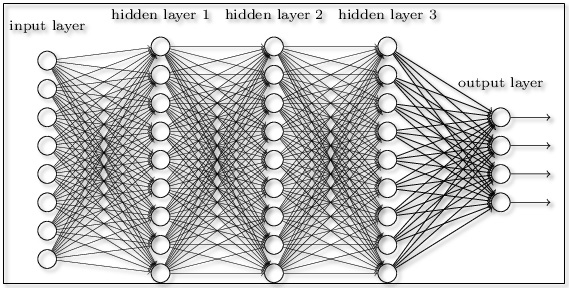 [Speaker Notes: “In general, NN’s in the most basic sense are just layers of neurons that are connected with neurons in other layers. To send information through the neuron, the signal is passed through a neuron, send through a nonlinear function, and if the final number exceeds a threshold, it fires to all of its connections, until it reaches the output layer, whose information is passed to the user… Backpropogation involves adjusting weights to fit information that was passed better. 
Talk about what happens for the rest of the presentation.]
AI for Diabetic Retinopathy
Eyeagnosis Teammates:
Neeyanth Kopparapu
Kavya Kopparapu
Justin Zhang
1
[Speaker Notes: First application I worked on was using AI for Diabetic Retinopathy]
7
332,000,000
Diabetic patients in middle-low income communities
8
> 50%
Estimated cases of diabetes still undiagnosed
9
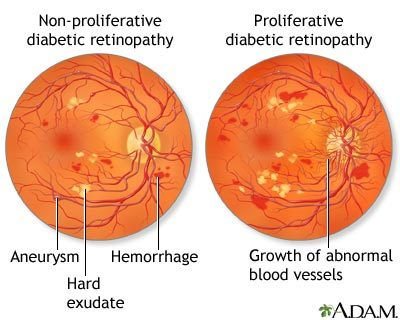 [Speaker Notes: Explain what Diabetic Retinopathy is a complication of diabetes that affects the eye, caused by damage to blood vessels, and poorly controlled blood sugar.]
10
PROBLEM
Diagnosis for Diabetic Retinopathy needs to be:
Inexpensive
Quick
Accessible
(finally) Accurate
11
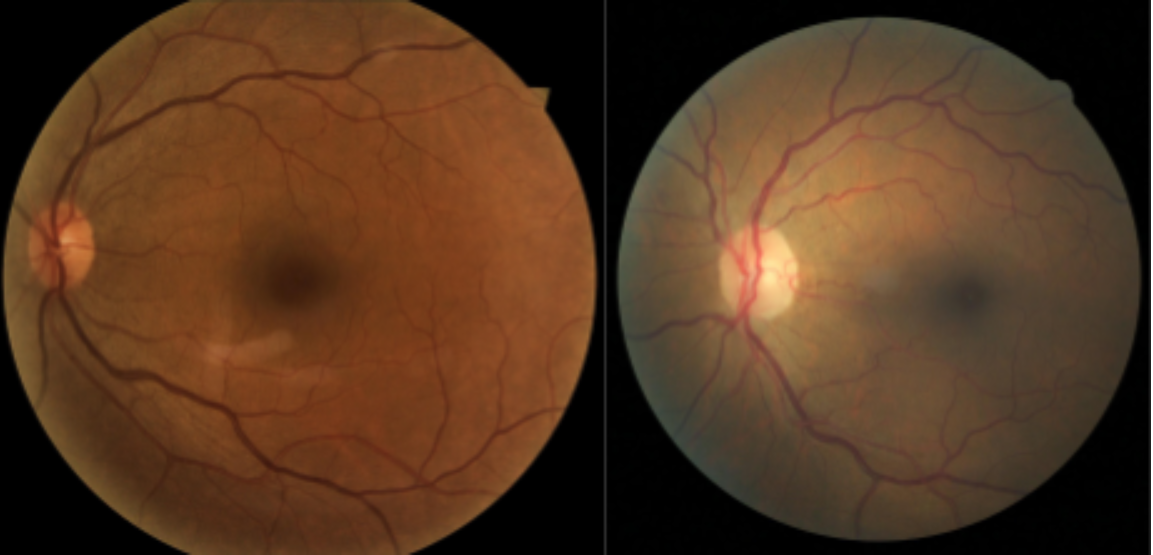 [Speaker Notes: DR Is RIGHT?? LOOKS IDENTICAL!]
12
USING ARTIFICIAL INTELLIGENCE
Efficient
Subjectivity
Requires >2 hours/patient
Ophthalmologist : Patient  > 1:1000
Inexpensive
Current diagnostic tools are expensive
Pathologist required to diagnose
13
DRAFTING A SOLUTION
Accessibility  use a common devices
Inexpensive   don’t use expensive equipment
Quick  AI models are very quick
Diabetic Retinopathy  common procedures include dilated eye exam, fluorescein angiography, optical tomography
[Speaker Notes: Dialiated Eye Exam  Eyedrops and then Retinal Image
Fluorescein Angiography  Using injected dye to pinpoint broken & closed blood vessels.
Optical tomography  shows thickness of retina.]
14
SOLUTION
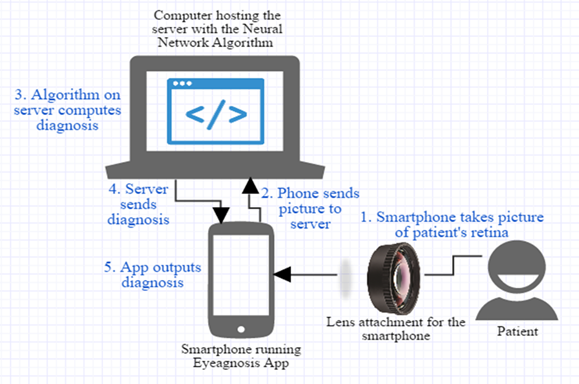 15
NEXT STEPS
Assemble Dataset
NIH eyeGENE Dataset of retinal images
Train Model
ResNet-50 Convolutional Neural Network
Create Supporting Technology
Mobile Application
Lens Holder
16
What is a Convolutional Neural Network?
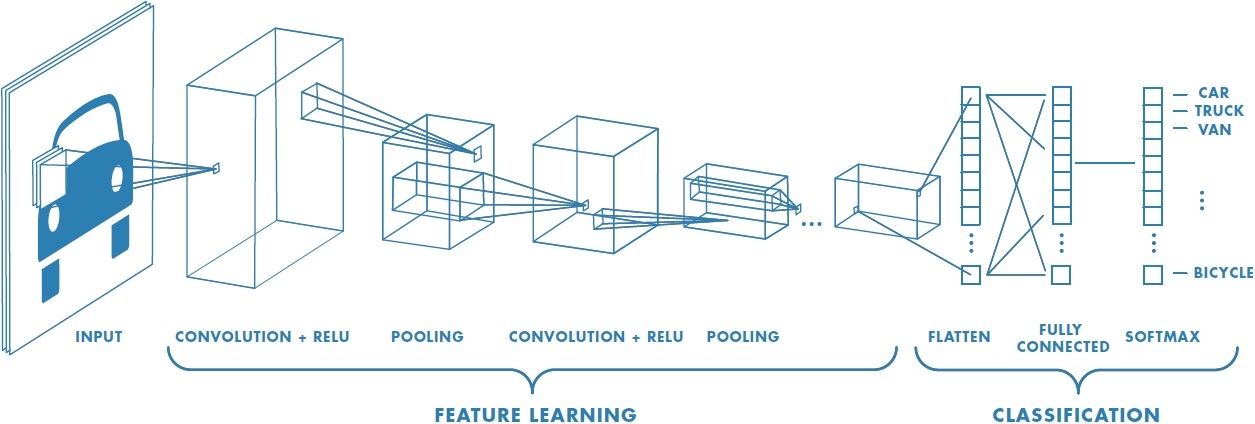 17
DATASET
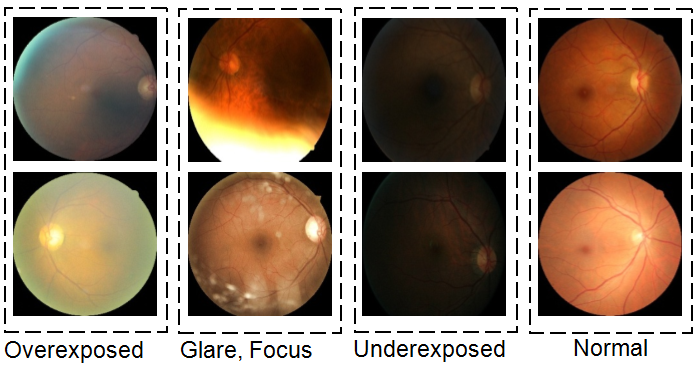 18
MODEL ARCHITECTURE
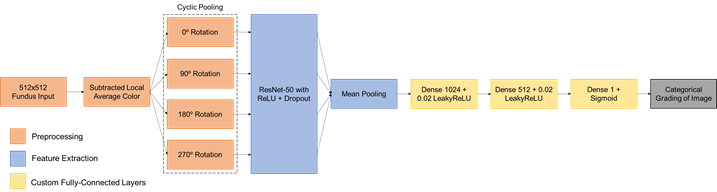 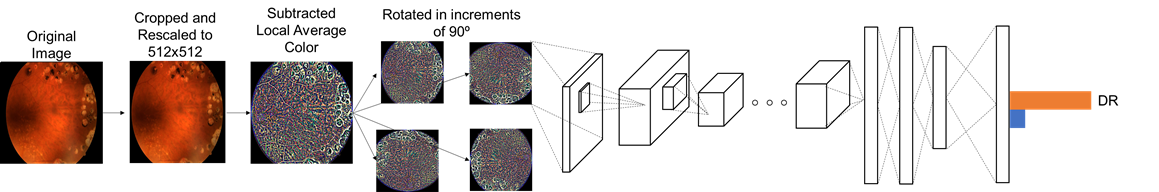 19
MODEL RESULTS
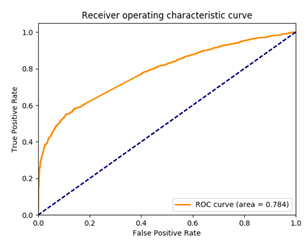 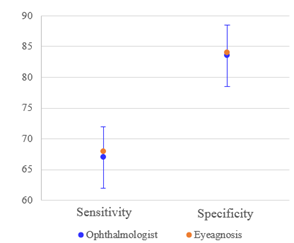 20
SUPPORTING TECHNOLOGY
Mobile Application
Facilitate Transfer of Image
Preprocess Image
Lens System
Holds multiple lenses
Better picture of the Retina
21
MOBILE APPLICATION
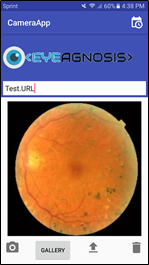 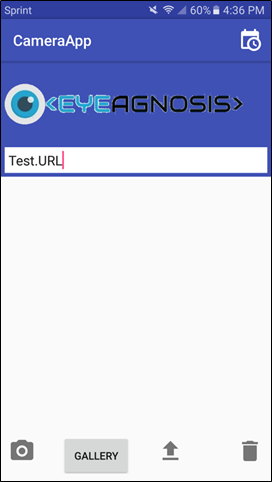 22
LENS SYSTEM
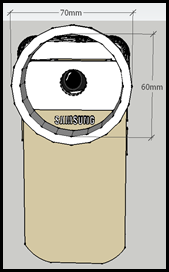 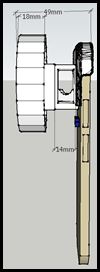 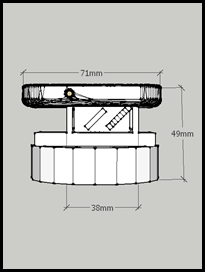 Can We Do Better?
2
24
HOW CAN WE IMPROVE?
Accessibility
Accuracy
Trust
25
MOBILE APPLICATION
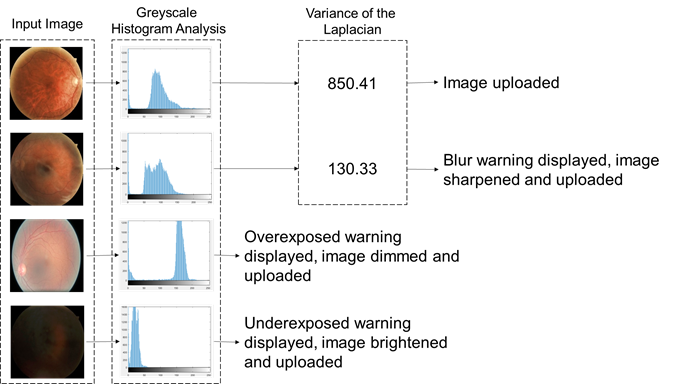 26
IMPROVING TRUST
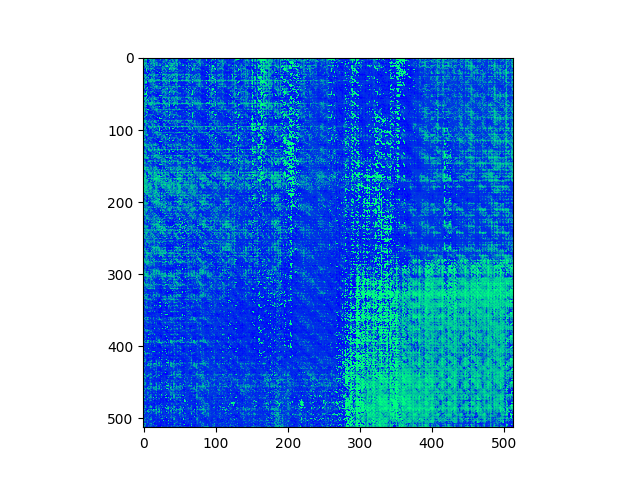 AI for Major Depressive Disorder
TweePression teammates:
Neeyanth Kopparapu
Kaien Yang
3
28
41.6%
Percent of Students with Depression
29
43%
Percent of Students with Depression that seek help
30
A DIFFERENT PROBLEM
Accurate
Current depression screening methods have accuracies under 75%
Non-Intrusive
Over 40% of adults keep depression symptoms to themselves
Opening up to doctors is harder than online (Social Media)
31
DRAFTING A SOLUTION
Accuracy  Bigger collection of data, more viewpoints
Non-Intrusive   Social Media?
32
USING ARTIFICIAL INTELLIGENCE
Sentiment Analysis
From individual social media posts, calculate sentiment of user
Depression Prognosis
From Sentiment Analysis, give final prediction about user.
33
INITIAL APPROACH
Classify each word individually
Combine classifications for final output
34
RESULTS
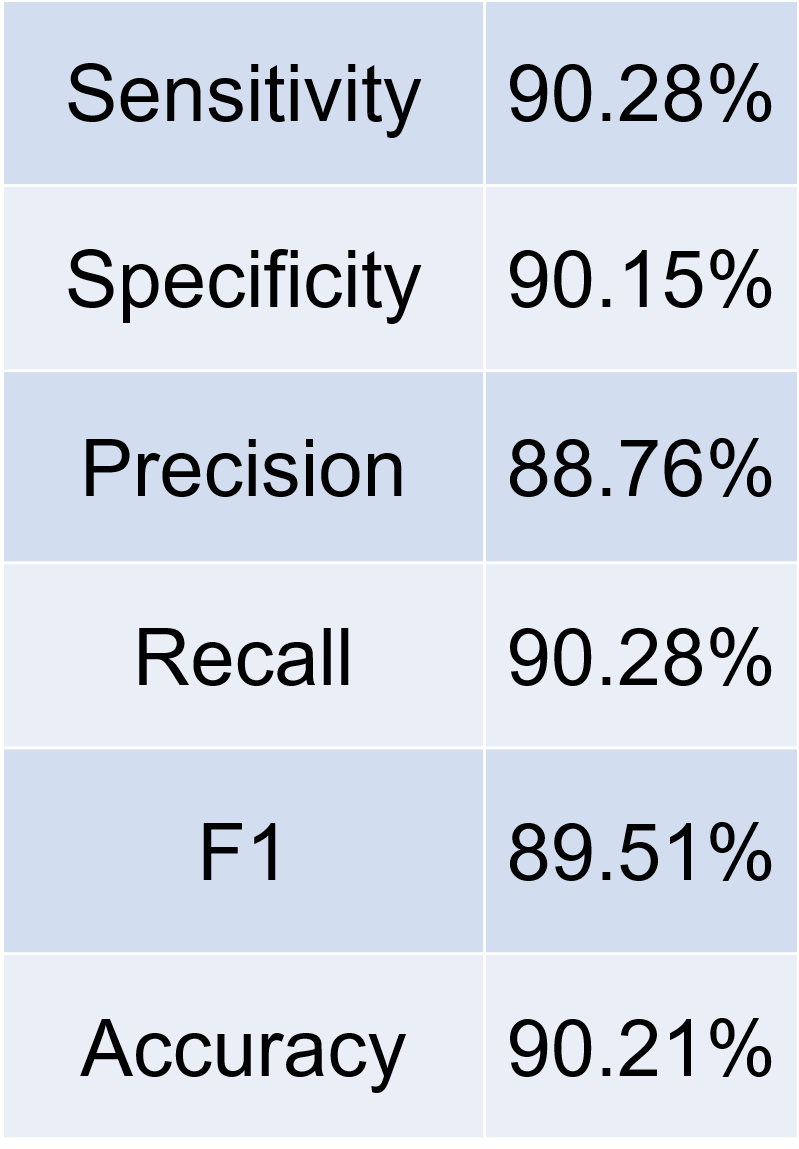 False Positive13,233(Type I Error)
True Positive104,460
False Negative11,242(Type II Error)
True Negative121,065
Can We Do Better?
4
36
REANALYZING THE PROBLEM
The main goal of using AI is to increase accuracy
Using as much data as possible is beneficial
Accessibility isn’t the immediate problem
Using medical machines to increase data output
37
BAG OF WORDS
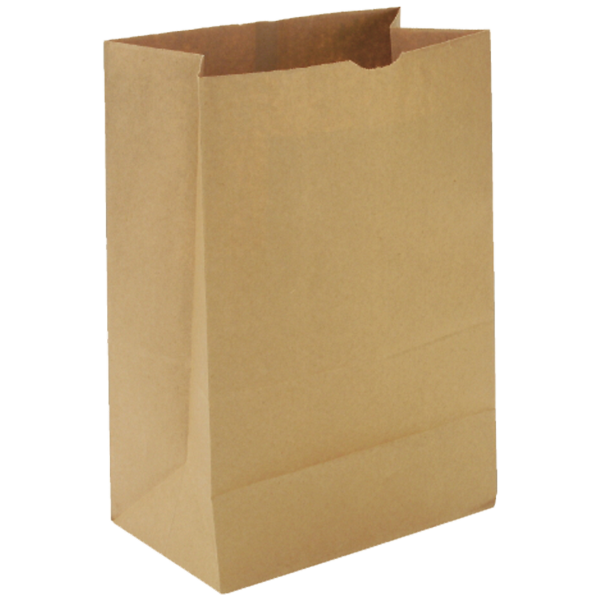 “How could I hate you?”
“He said he loved ONLY me” vs “He said ONLY he loved me”
How
You?
Could
Hate
I
38
NEW MODEL
DENSE NEURAL NETWORK
Sentiment Analysis Dataset
Kaggle Movie Reviews Dataset
OUTPUT: 
SOFTMAX ACTIVATION
5: DENSE LAYER
2: CONVOLUTIONAL LAYER
4: DENSE LAYER
3: MAX POOLING 2D LAYER
1:  EMBEDDING LAYER
Google Word2Vec
39
RESULTS
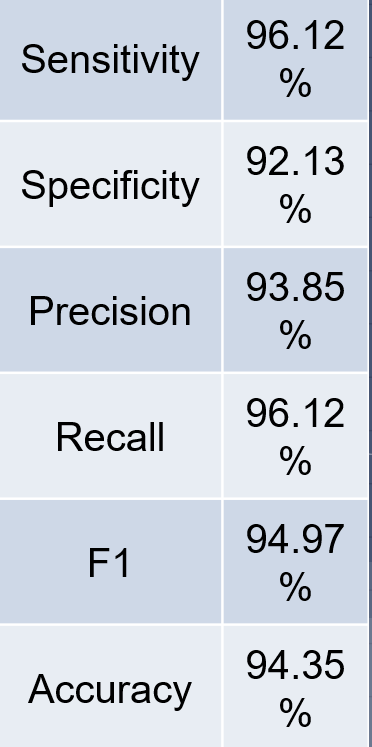 False Positive15,738(Type I Error)
True Positive240,303
False Negative9,702(Type II Error)
True Negative184,257
40
FMRI ANALYSIS MODEL
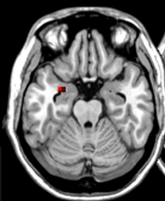 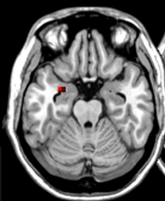 Classification Output:
MDD Prediction
Image Input:
fMRI Scans
Softmax
Fully Connected + ReLU
Max pooling
Convolution + ReLU
41
FMRI RESULTS
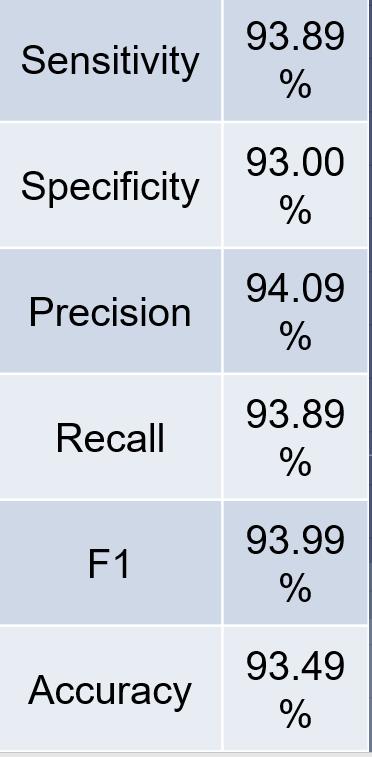 False Positive28(Type I Error)
True Positive446
False Negative29(Type II Error)
True Negative372
42
SUPPORTING TECHNOLOGY
Server to process queries
Validation of Social Media, Runs AI Model, Outputs Result
Website for user interface with access to social media pages
no
43
MDD
SERVER
yes
Depression
Free?
MDD
Healthy
MRI Upload
yes
yes
> 100 
Tweets?
Healthy
Input
Twitter
Username
Insufficient Tweets
Valid
User
Name?
no
Invalid Username
no
Looking Forward
5
45
AI IN DIAGNOSTICS
Will it Replace Doctors?
 Loss of Jobs?
How can we justify outputs? 
Trust among patients?
How can we scale this?
 What should be prioritized? 
What happens if the AI is wrong?
46
CURRENT PROBLEMS IN AI
Biased datasets

Unethical training procedures

Inaccessibility to data
47
FINAL THOUGHTS
Diagnostics is the perfect field for AI
However, there is change that must come before
Explanations
Adaption toward specific communities
48
Thank You!
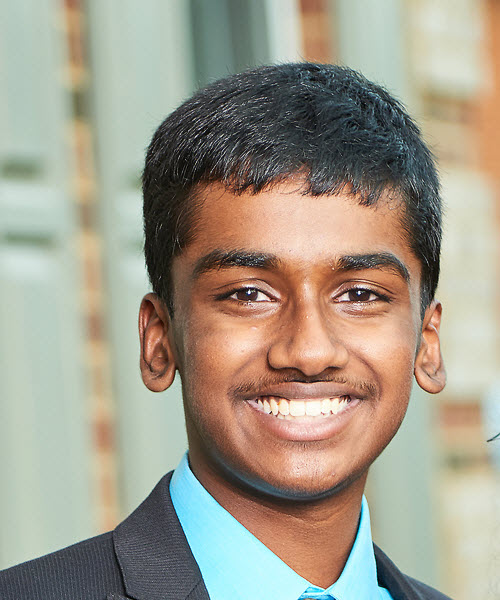 Neeyanth Kopparapu	
GirlsComputingLeague
Sophomore, TJHSST
neeyanthkvk@gmail.com
@neeyanth
49
TweePression Researcher
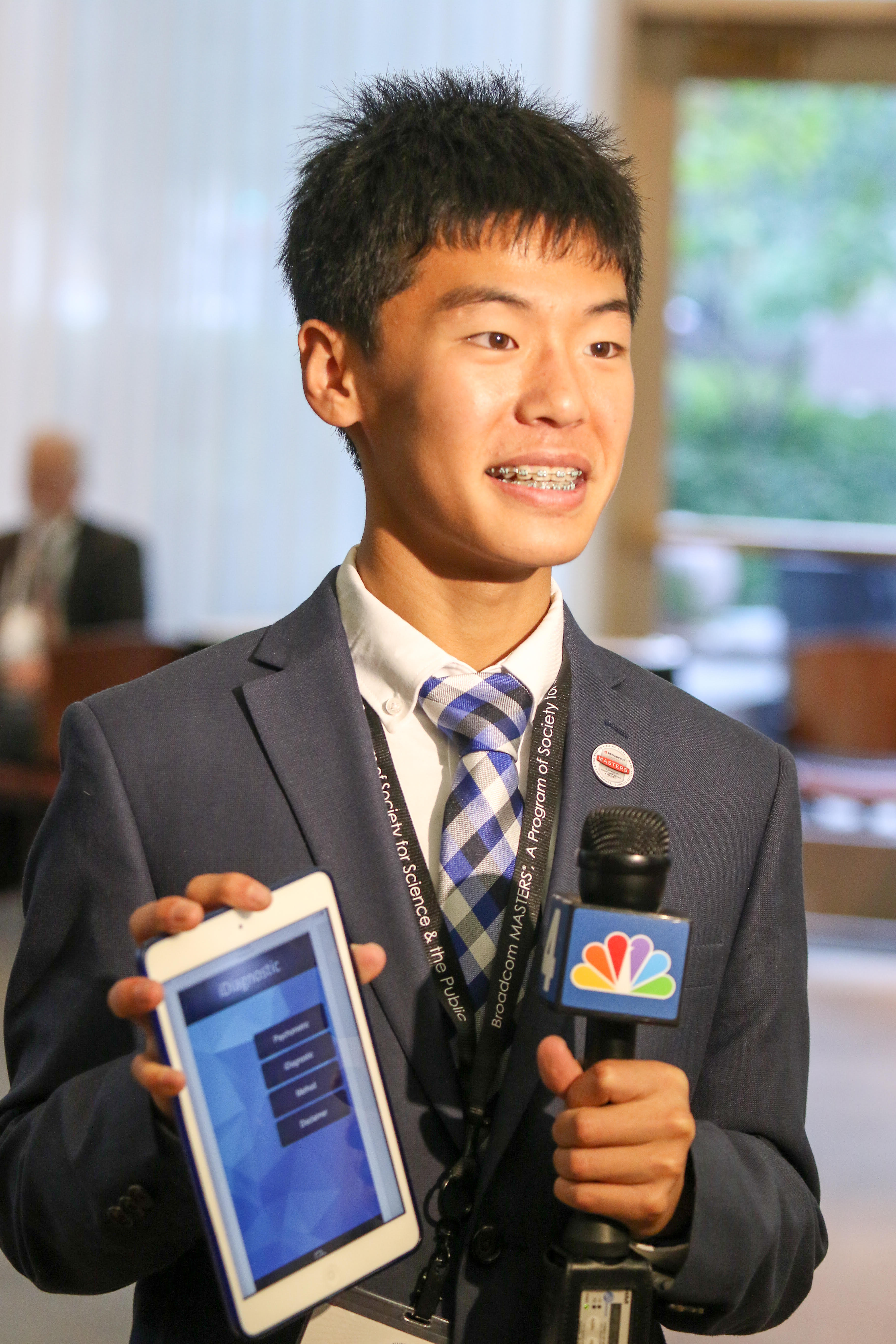 Kaien Yang
Freshman, TJHSST
grandmasterkaien@gmail.com
50
Eyeagnosis Researcher
Justin Zhang
Senior, TJHSST
justinz2012work@gmail.com
Kavya Kopparapu
Senior, TJHSST
kavyakvk@gmail.com